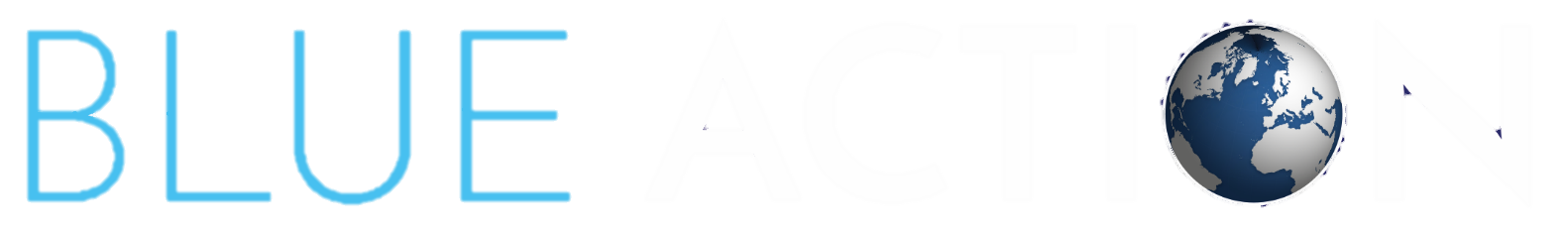 Hannah Grist, SRSL, Oban, UK* 	*hannah.grist@srsl.com
Mark R. Payne, Technical University of Denmark, Copenhagen, Denmark
Steffen Olsen, Danish Meteorological Institute, Copenhagen, Denmark
Johanna Baehr, University of Hamburg; Jens Hesselberg Christensen, NORCE; Karin M. H. Larsen, Faroe Marine Research Institute; Gerard McCarthy, National University of Ireland; Yongqi Gao, Nansen Environmental and Remote Sensing Center; Guillaume Gastineau, Centre Nationale de la Recherche Scientifique; Chiara Bearzotti, Danish Meteorological Institute; Daniela Matei, Max Plank Institute for Meteorology; Noel Keenleyside, University of Bergen; Kathrin Stephen, Institute for Advanced Sustainability Studies; Pernille Matiny Modvig, Climate-KIC.

For a full list of Blue-Action authors, please see www.blue-action.eu/teams
Understanding the impact of a changing Arctic 
on Northern Hemisphere weather and climate
Blue-Action is a collaborative research project that is looking at the drivers of warming in the Arctic and the subsequent impact on global climate.
We are developing and using advanced modelling techniques to improve the accuracy of forecasting, across timescales from a few weeks to decades.
Our aim is to improve the safety and wellbeing of people across the Northern Hemisphere, by supporting evidence-based decision-making by policymakers worldwide.
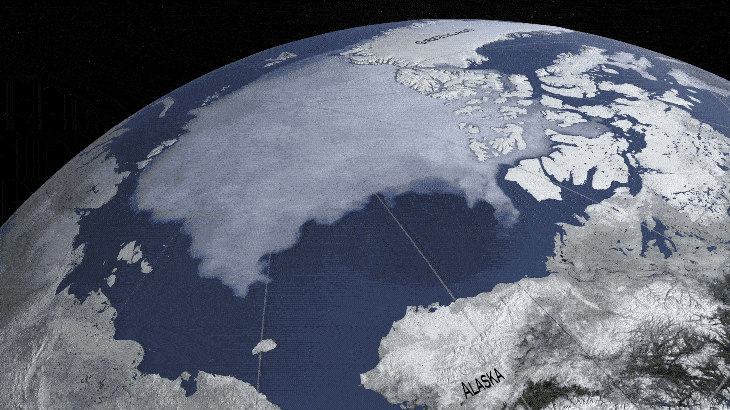 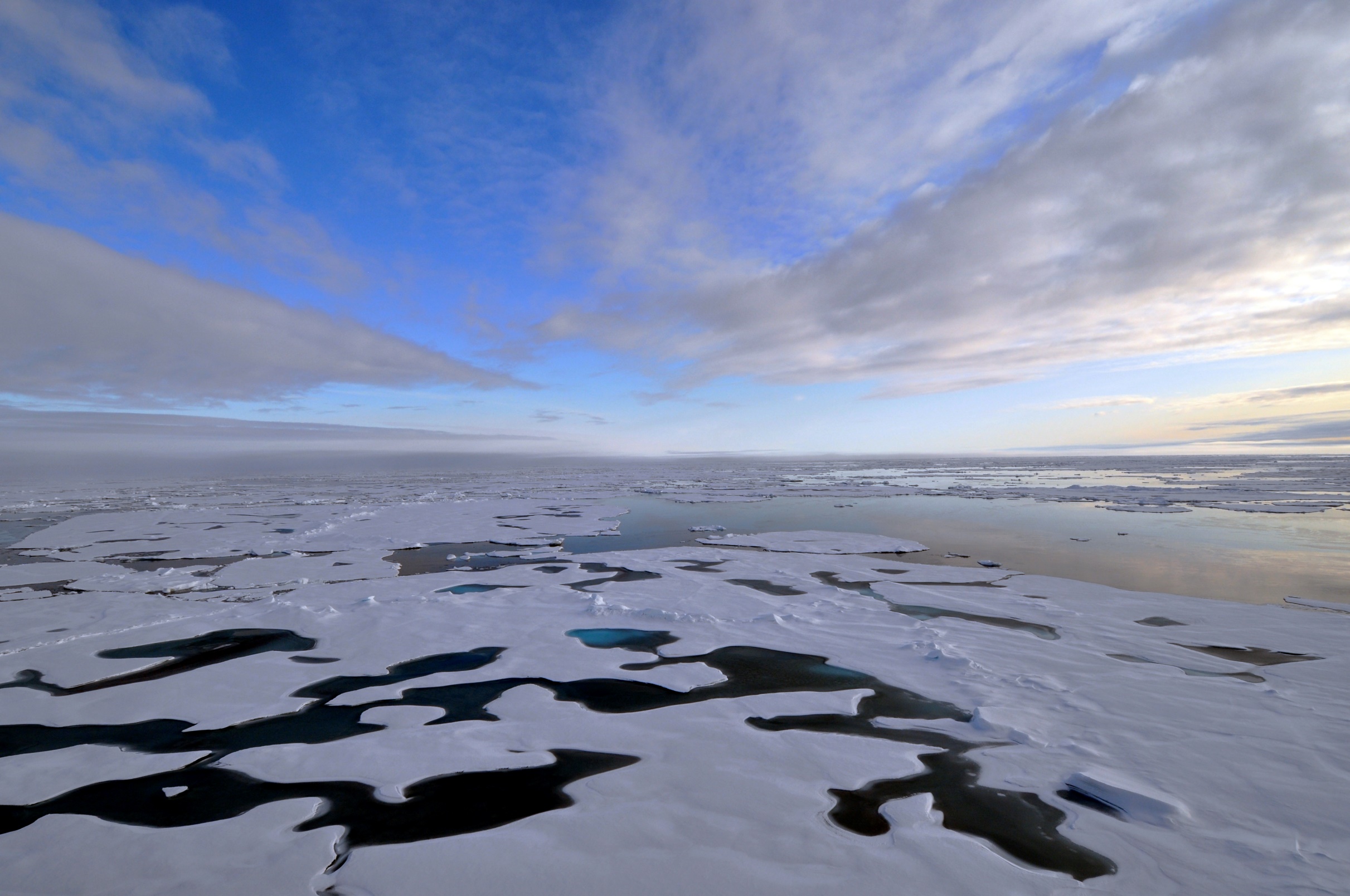 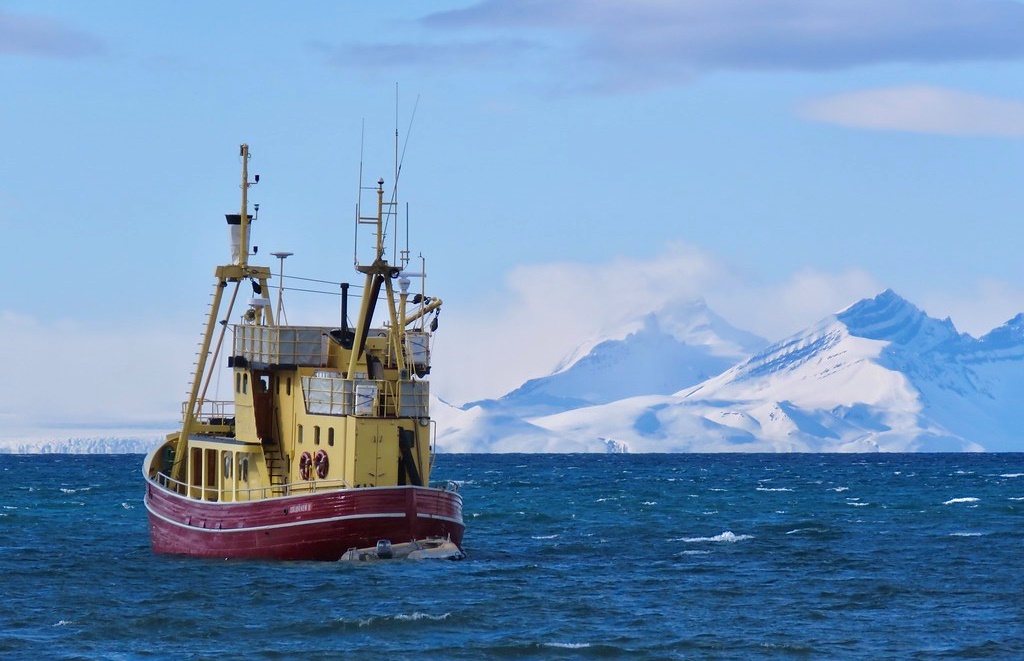 Climate services: 
Climate models can forecast fish distributions
Blue whiting (Micromesistius poutassou))
Blue whiting is an economically important pelagic species. The North Atlantic population overwinters in Norwegian seas and migrates to Rockall trough to spawn. The spawning distribution varies widely between years, making it difficult to predict for fisheries or scientific surveys.
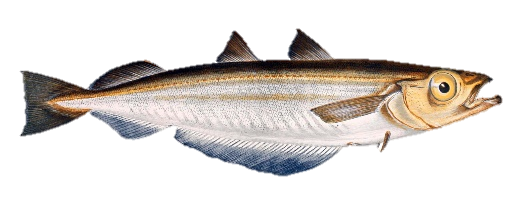 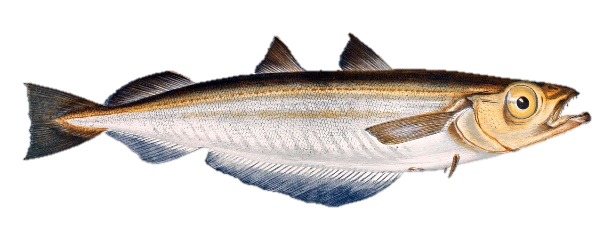 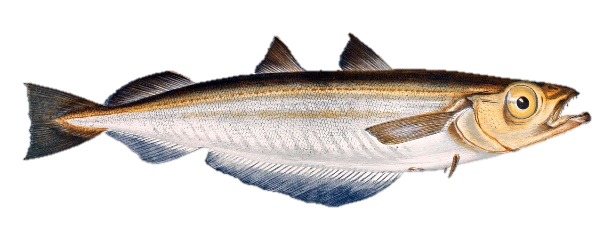 Forecast vs. survey data
Bailey, R. S. (1982 ) Advances in Marine Biology, 257-355.
Later surveys for blue whiting show a good match with the predicted distribution from the models. Future scientific surveys can be targeted for efficiency and accuracy of sampling.
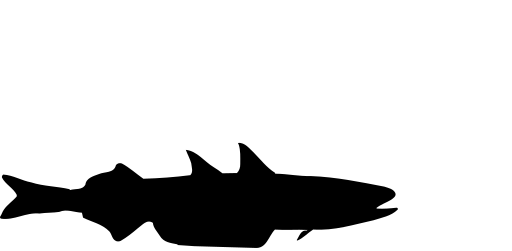 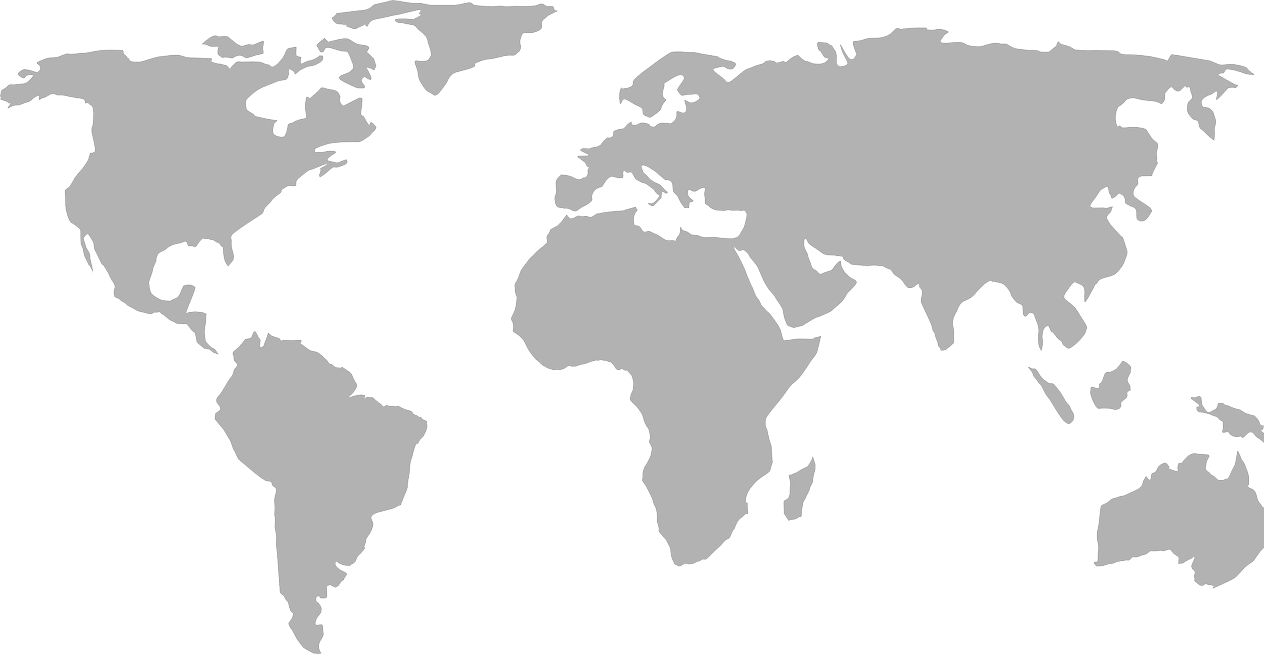 Species distribution model
2018
2019
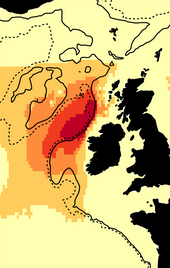 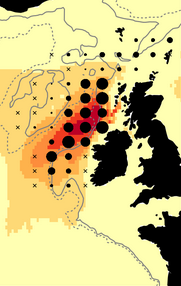 Shifts in the spawning distribution of blue whiting have been linked to oceanographic conditions in the North Atlantic, and in particular to salinity.
Miesner, A.K., and Payne, M.R. (2018).  Fisheries Oceanography, 27, 623–638.
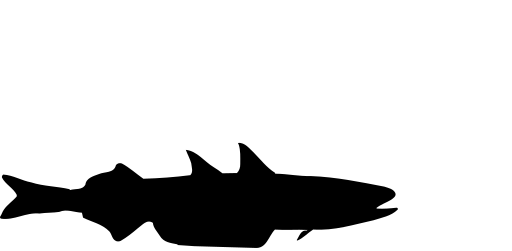 Oceanographic modelling
Model salinity smooth
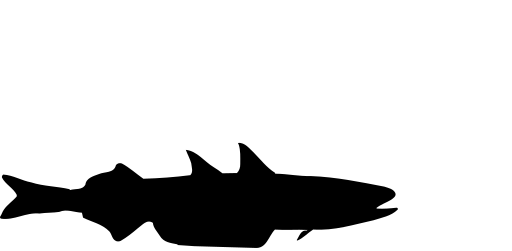 800
Salinity in this region is strongly driven by the dynamics of the North Atlantic Sub-polar Gyre. The slow dynamics of oceanographic properties can be used to provide reliable estimates of future distributions of water masses and thereby spawning habitat for blue whiting. Distributions can be forecast up to ten years into the future, allowing long-term planning by industries and policymakers.
Presence frequency
400
0
>0.5
0
2000
X
Probability distribution
Surveyed numbers
0
35.6
35.0
35.2
35.4
Hátún H., Payne, M.R., and Jacobsen, J.A. (2009). Canadian Journal of Fisheries and Aquatic Sciences 66: 759–770.
Salinity
Climate services: 
Climate models can forecast fish distributions
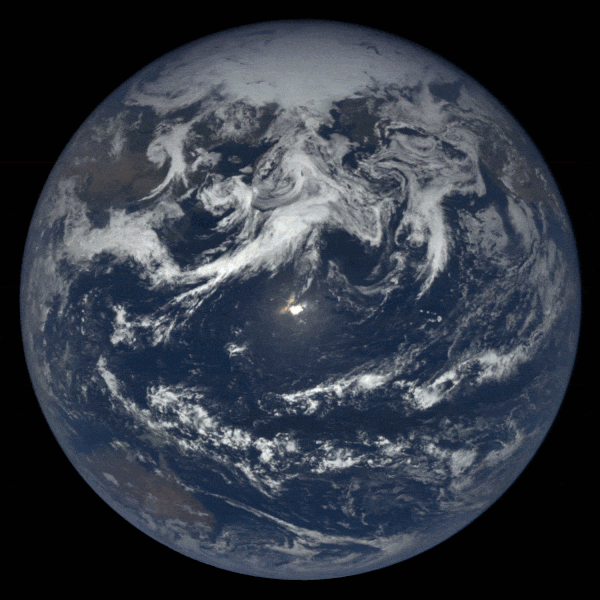 To find out more

www.blue-action.eu

www.fishforecasts.dtu.dk

@BG10Blueaction
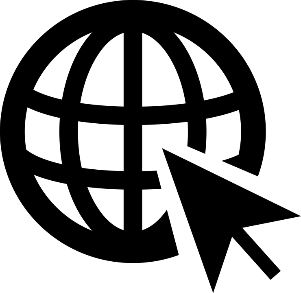 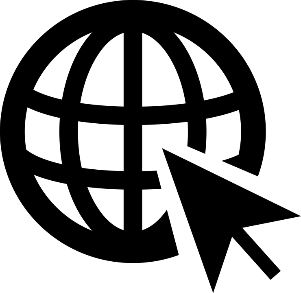 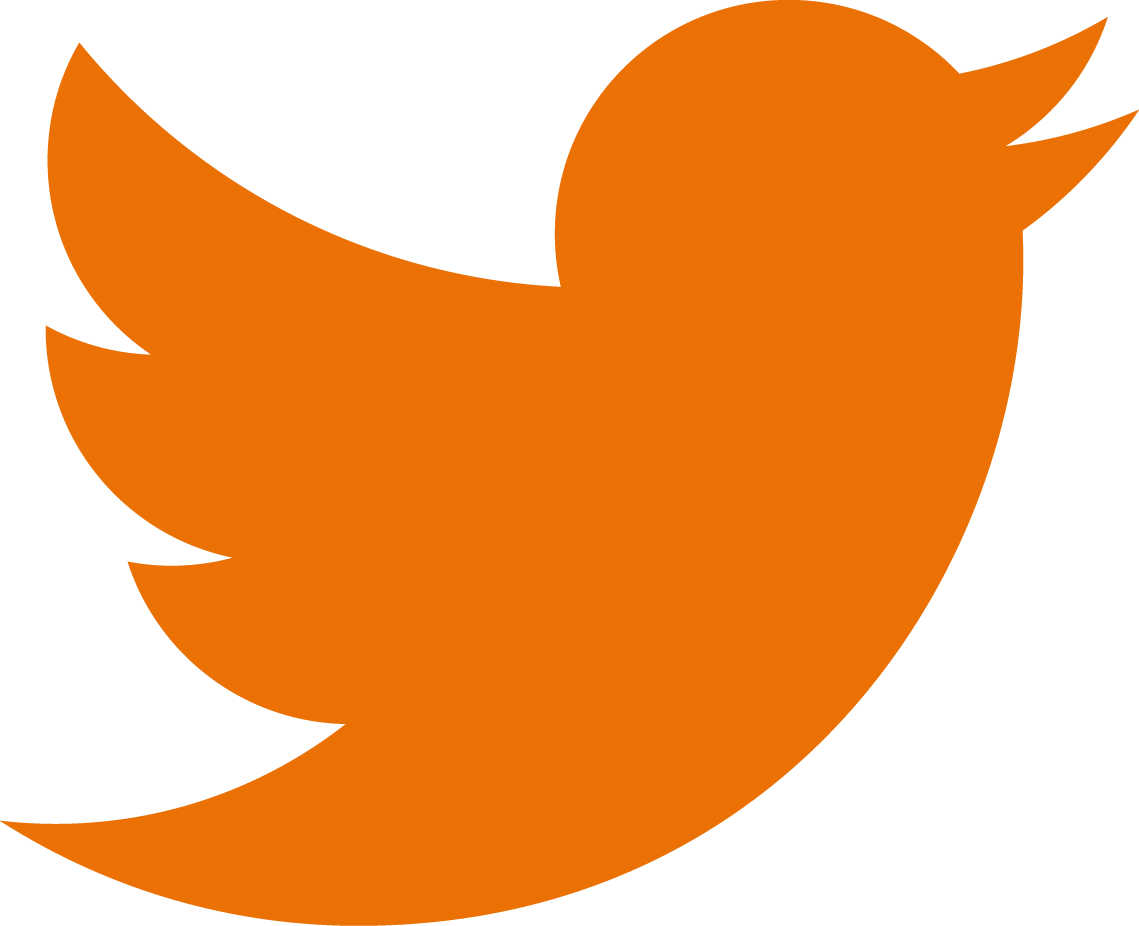 Take home messages

We can use oceanographic models and species’ environmental responses to skilfully forecast certain fish distributions.

In the north Atlantic, these forecasts can be made up to a decade into the future.

We are looking to work with stakeholders to create further climate services that are relevant and useful to industries and policymakers.
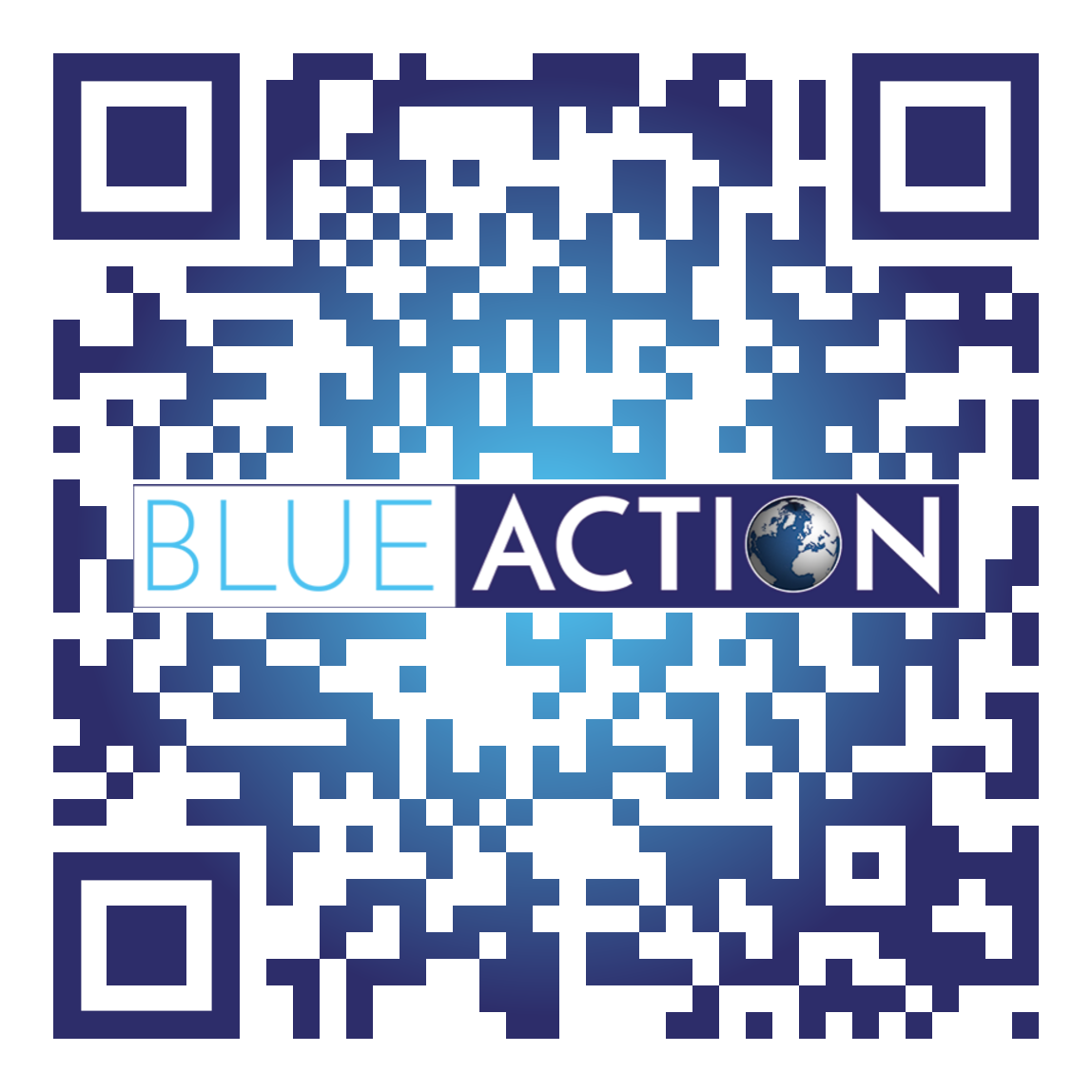 Invitation: Blue-Action briefing

Blue-Action are holding a short briefing in central Edinburgh on 16th October 2019 from 9:00am.
Climate scientists from across Europe will share current work and host a discussion on observations, modelling and climate services relevant to Scotland.
If you are interested in attending, please email hannah.grist@srsl.com.
The Blue-Action project received funding from the European Union’s Horizon 2020 research and innovation programme, under grant agreement number. 727852.
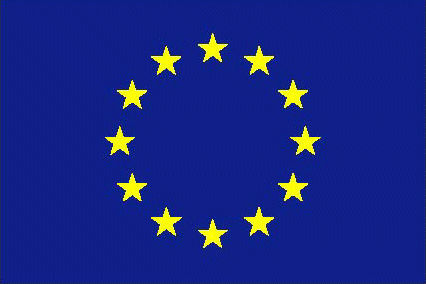